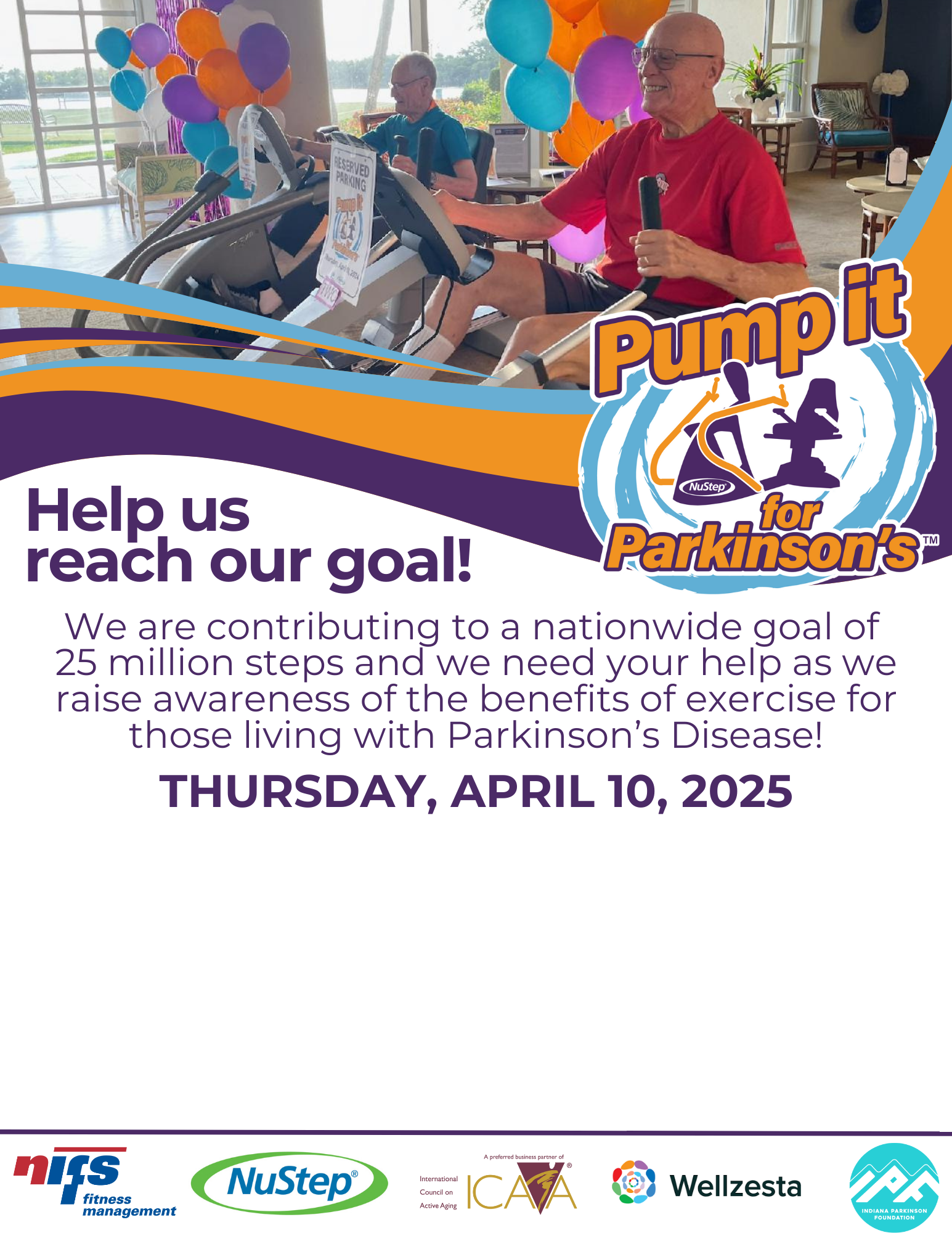 Insert your site-specific information here, consider locations, specific events, how to sign up for a time slot, and your contact information!